Профессия
ПЕКАРЬ
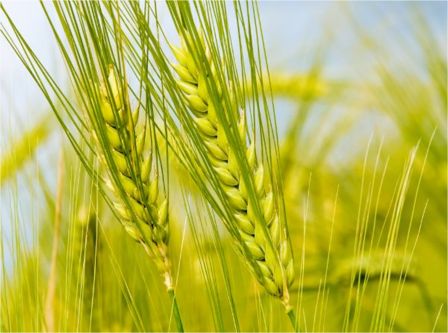 История профессии пекарь
           Профессия "пекарь" - очень древняя.   Хлеб пришел к нам из глубины веков. Сначала люди употребляли зерна диких злаков в сыром виде, затем человек научился растирать зерна и смешивать их с водой - этот момент считается первым открытием хлеба. Второе открытие  
                    хлеба связано с изобретением ручных 
                    мельниц. Из густой зерновой каши 
                    люди лепили лепешки и пекли их на 
                           раскаленных камнях. 
                           Окончательное, третье открытие      
                    хлеба связано с использованием огня.
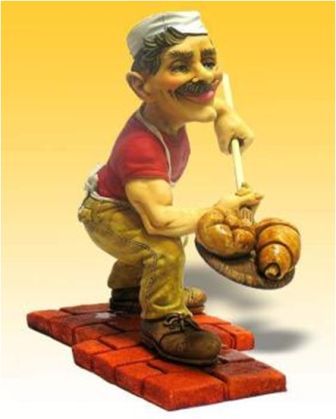 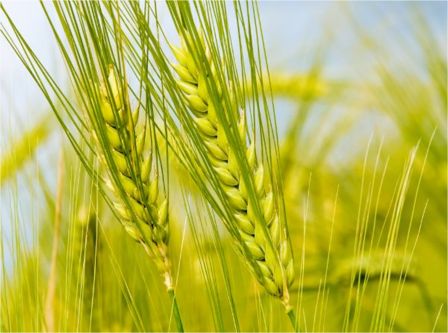 Хлеб изобрели египтяне. Они первые научились разрыхлять тесто способом брожения (используя силу микроорганизмов). Произошло это 5-6 тысяч лет назад. Таким образом, это время можно считать временем создания технологии хлебобулочного производства. А первыми пекарями можно считать всех древних египетских женщин - "хранительниц огня".
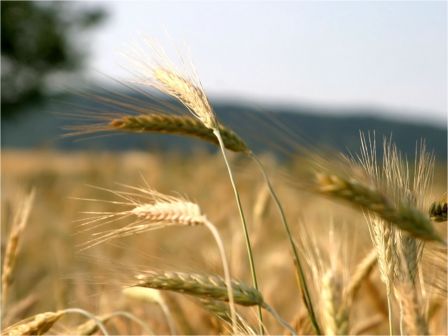 Слово "пекарь" появилось в 1300-1200 годах до н.э. Об этом  
    свидетельствуют отдельные указания в письменных источниках.  А    как ремесло хлебопечение становится признанным и  почитаемым спустя 8-10 столетий. Очень часто пекарей называли "басманниками", от слова "басман" - хлеб для царя. Профессия пекаря раньше считалась очень почетной. Особенностью российского хлебопечения является  производство ржаного хлеба.
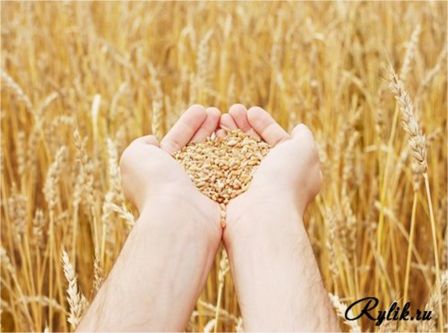 С древних времен ремесло пекаря ценилось очень высоко: за гладиатора в Древнем Риме платили около десяти тысяч сестерциев, но раб, умеющий печь хлеб, стоил от 100 тысяч. В Византии пекарей освобождали от налогов, а за выпечку плохого хлеба могли изгнать из города. На Руси издревле людей обычных специальностей (сапожников или конюхов) кликали Ваньками да Васьками, но пекарей всегда уважительно величали полными именами: Иван или Василий. Сам русский царь-государь посылал свежевыпеченные калачи в знак уважения высокопоставленным лицам. Да и в наши дни почетных гостей принято встречать хлебом-солью. Одним словом, хлеб – всему голова, так было и так будет. Прежде, чем хлеб появится на столе, руки пекаря сотворят настоящее чудо. Используя старые традиции и применяя новые технологии на нашем столе сегодня сотни видов хлебобулочных изделий.
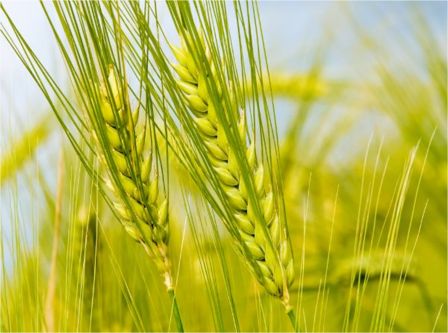 Родственные профессии 
Бисквитчик, кондитер, кулинар, вафельщик, тестовод, формовщик теста.
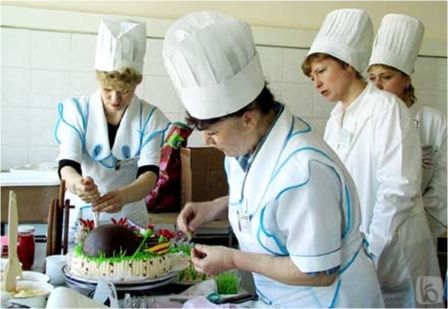 Общая характеристика профессии 
                 Выпекает хлеб и хлебобулочные изделия.   
        Замешивает тесто, определяет его готовность к выпечке. Укладывает тесто на листы и отправляет их в печь. Контролирует процесс выпечки. Регулирует движение печного конвейера. Определяет готовность изделия.
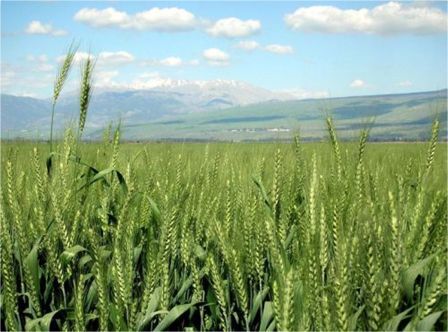 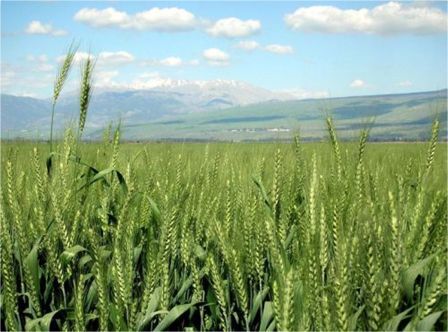 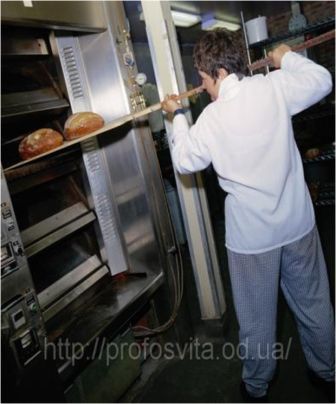 Не трудиться - хлеба не добиться!.
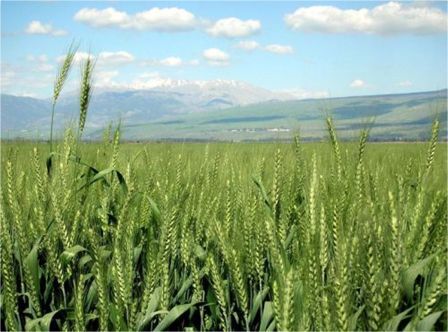 Соединяем 
все 
индигриенты
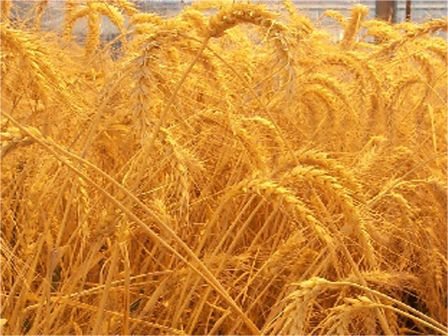 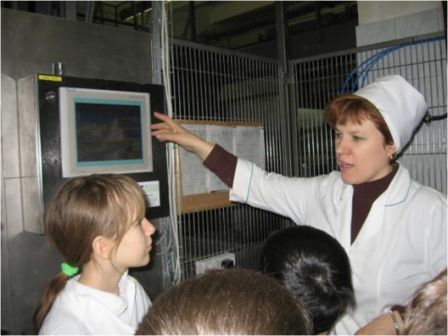 Программирование
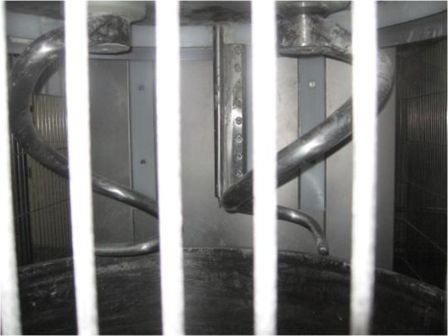 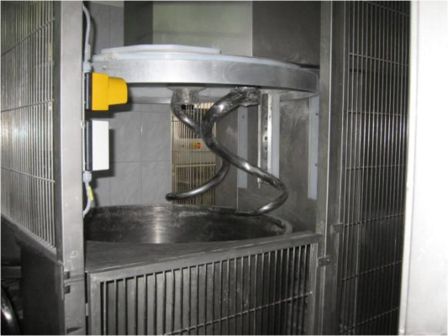 Машина  замешивает  тесто
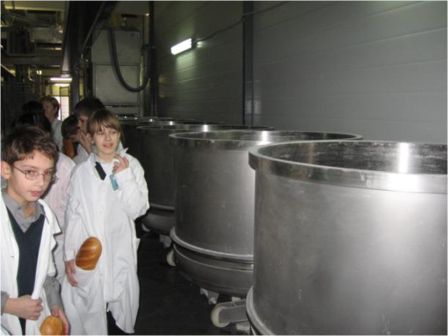 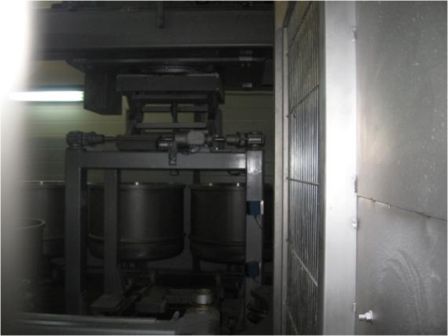 Тесто «подходит»
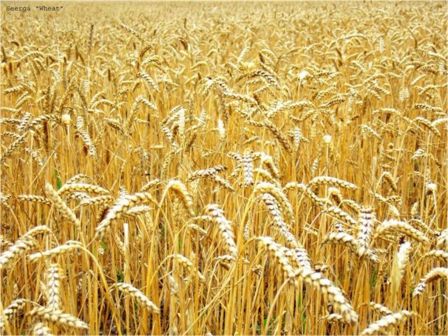 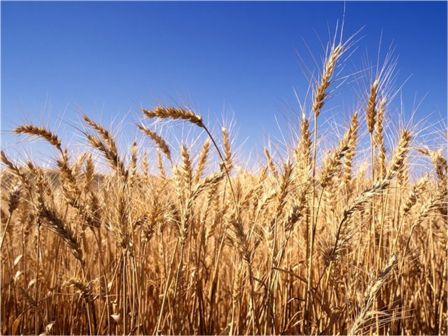 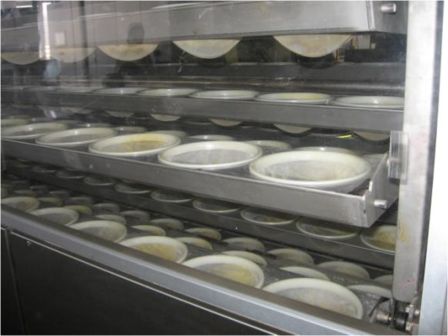 Формовка и расстойка
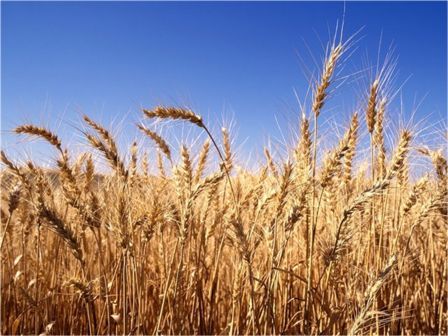 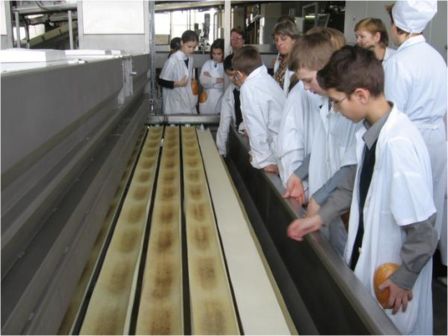 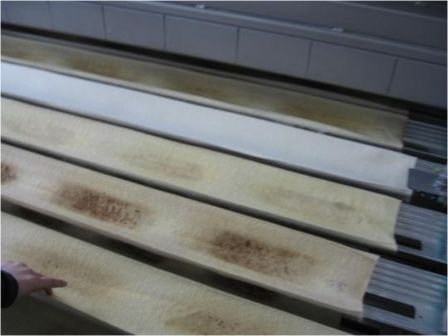 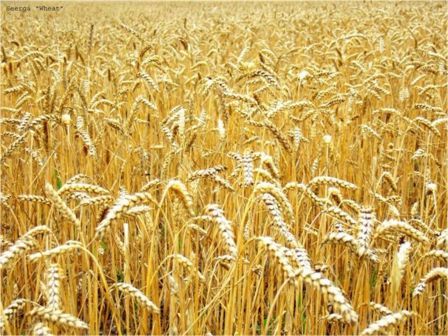 Готово!
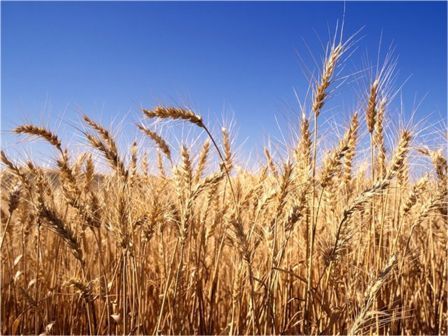 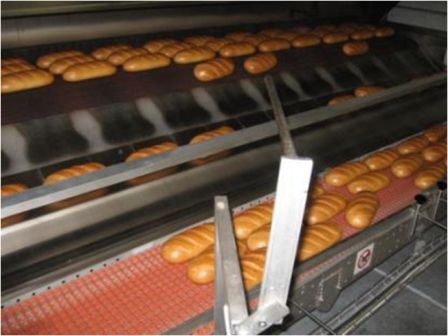 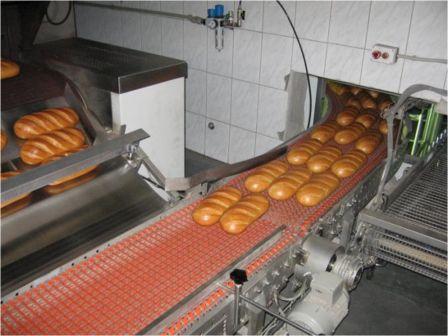 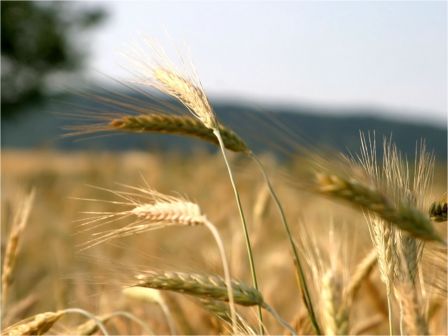 Охлаждение
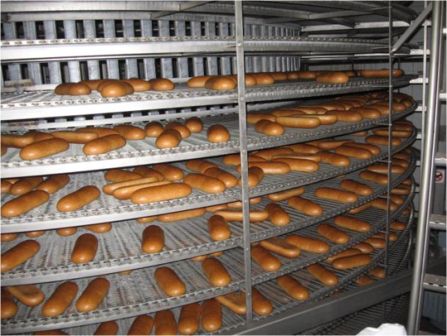 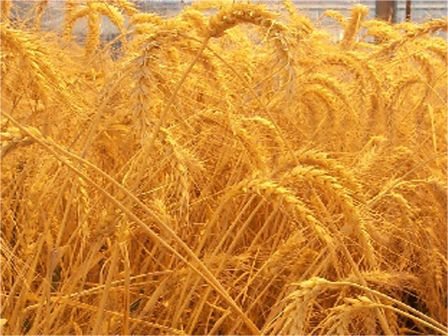 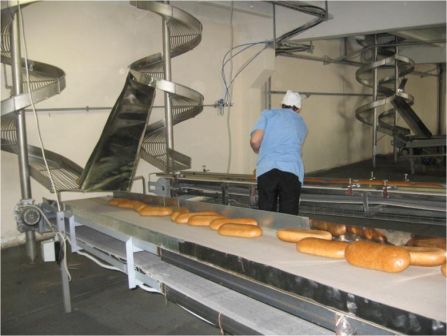 Сортировка
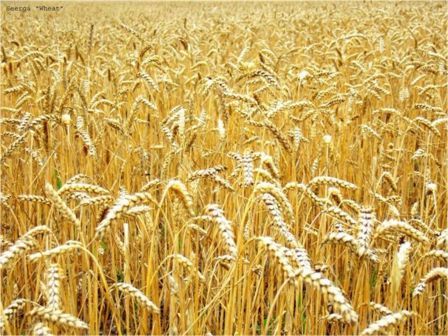 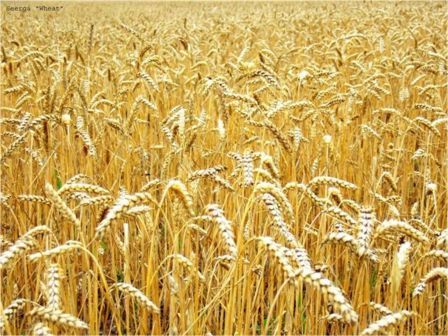 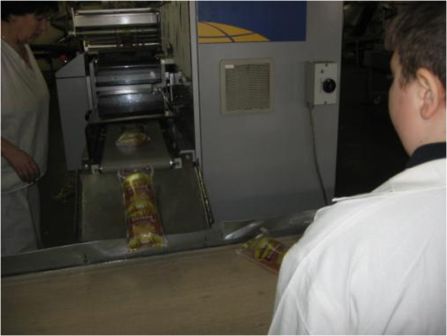 Упаковка
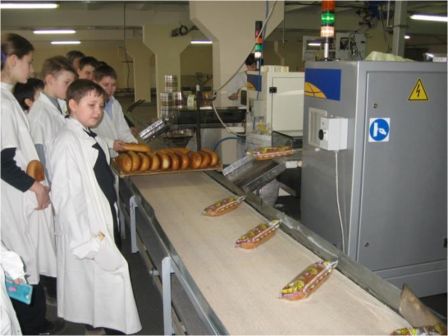 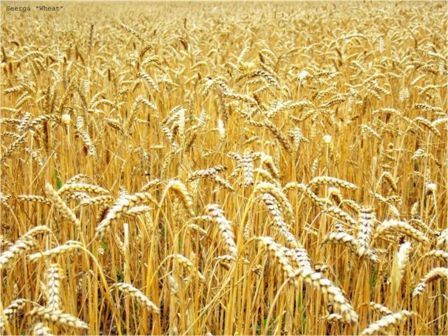 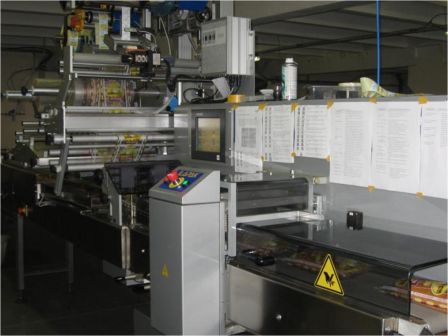 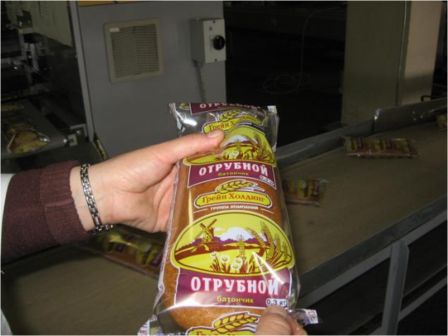 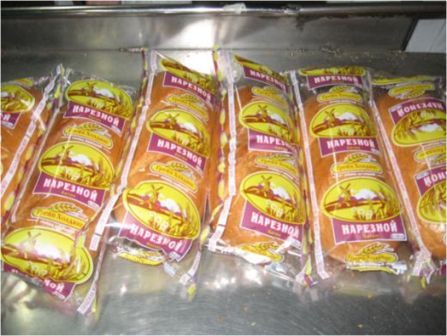 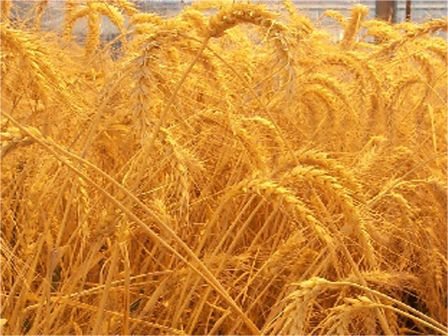 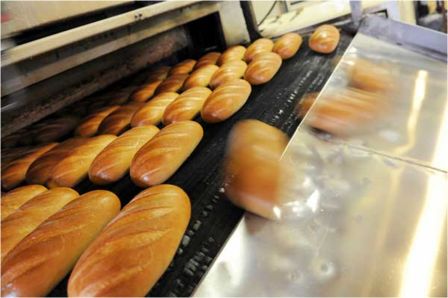 Люди, преломившие хлеб, становятся друзьями на всю жизнь.
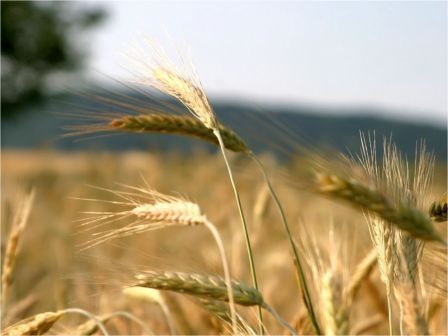 Составила:
учитель начальных классов
Губашова Мария Михайловна
ГОУ СОШ № 425 
Г. Москва